Aula 10/15Apoio remoto
Da palavra isolada ao texto
Apresentar uma atividade (jogo) que pode ser usada para trabalhar relações lógicas (conectores interfrásticos)
Objetivo
O que é texto?
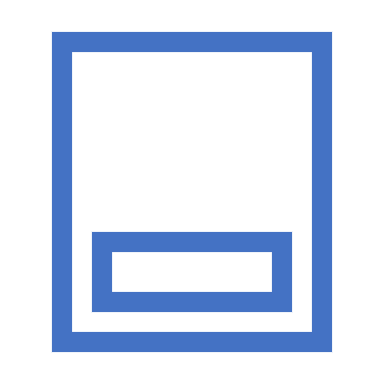 O resultado de uma atividade verbal, que revela determinadas operações linguísticas e cognitivas efetuadas tanto no campo de sua produção, como no de sua recepção.

Complexo construto histórico e social, cujos segredos é preciso desvendar para entender o milagre que se repete a cada interlocução
 
Fonte: Koch, Ingedore. O texto e a construção dos sentidos. São Paulo, Contexto, 1997
O que é a competência textual?
São as habilidades que permitem ao falante realizar: 
A verificação do que faz com que um texto seja um texto
O levantamento de critérios para a delimitação de textos
A diferenciação de várias espécies de textos 
Fonte: FÁVERO, Leonor Lopes; KOCH, Ingedore Villaça. Linguística textual: introdução. São Paulo: Cortez, 1988.
Quais são?
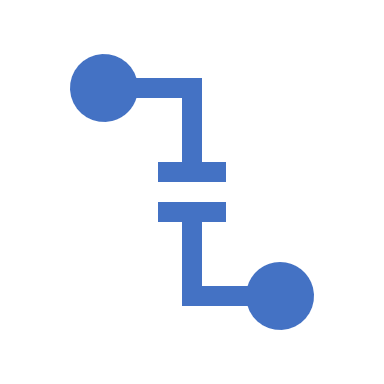 Coerência: Modo como os elementos subjacentes à superfície textual vêm a constituir, na mente dos interlocutores, uma configuração veiculadora de sentidos
Coesão:  Fenômeno que diz respeito ao modo como os elementos linguísticos presentes na superfície textual encontram-se interligados, por meio de recursos também linguísticos, formando sequências veiculadoras de sentido
Um texto difícil
1 Eu se fosse grande eu ia vota no José Serra mas também graças a Deus
2 eu novo sou mas falando sobre os presidenciais o lula e um cara ones-
3 to dizem os eleitores o serra e o melhor.
4 Pois o lula levou, 46,6 por sento dos votos e o lula e meio cara de pau,
5 e tem eleitora meia cara de pau o lula e um mal caráter o Serra e bom
6 se que e um mau caráter também. ele pessoa mau mas ele e legal. eu
7 estou falando do José Serra.
Conectores interfrásticos
O uso inadequado de conectivo é uma das principais dificuldades em textos escolares. Posto isto, o texto vai:

Exame dos principais tipos

Apresentação de uma proposta de ensino destes elementos
Inspiração:


Koch, I.G.V. Dificuldades na Leitura/Produção de Textos: Os conectores interfrásticos. KIRST, M. ; CLEMENTE, E. Linguística Aplicada ao ensino de Português. Porto Alegre: Mercado Aberto. 1987. Pp. 83-98.
Os que são conectores interfrásticos
Do tipo lógico


Apontam o tipo de relação lógica que o locutor estabelece entre o conteúdo de duas proposições
Do tipo discursivo


Responsáveis pela estruturação de enunciados em textos, por meio de encadeamentos sucessivos
Conectores interfrásticos...
CONDICIONALIDADERelação entre o antecedente e o consequente
____________ você pare de me atormentar, vou te levar para o cinema.
 
______ você comer menos, vai emagrecer.
CASO

SE
CAUSALIDADE:Uma proposição encerra a causa que acarreta a consequência
Ela caiu _____________ pisou numa casca de banana. 
________ ter estudado bastante, passou no exame de matemática. 
Eu comi tanto _________ fiquei com a barriga estufada. 
Trabalhei demais ontem, ______________ fiquei cansada. 
Ela é tão chata __________ não tem amigos.
Porque
Por
Que
Por isso
MEDIAÇÃOUma das proposições explicita os meios para atingir os fins
Ela veste roupa justa __________ chamar a atenção dos homens.

Fiz o que pude _______________ ele liberasse sua entrada no show.
SÓ PARA

PARA QUE
DISJUNÇÃO(Do latim, vel)
Você deve escolher: venha de branco ______ vista-se de negro. 

Você quer café ______ prefere chá?
OU
CONFORMIDADEO conteúdo de uma está conforme o da outra
Eu fiz o almoço _____________ você me mandou, patroa. 

Ela se maquiou_______________  a revista Cláudia havia indicado.
CONFORME
TEMPORALIDADE:Localização de duas ações no tempo
Casou-se com um mulherengo. ______________, arrependeu-se amargamente. 

Eu quase tive um treco _______________ percebi o ladrão dentro de casa.

Por favor, não insista: ________________ eu terminar a aula, falo com você.  

Eu ligo para a sua casa _______________ eu chegar do trabalho.
Mais tarde

No momento em que

Assim que
COMPLEMENTAÇÃOA segunda proposição complementa o sentido da primeira
Não sei _______ você vai gostar da nota que tirou. 

Espero ________ você não traia minha confiança.

Pare de chorar menino, ____________ eu lhe dou um doce.
Se

Que
RESTRIÇÃOUma restringe o sentido da outra
Apanhei os frutos _________ estavam maduros. 

Macaco ________ muito pula acaba quebrando o galho.

Joguei fora as roupas __________ não me serviam mais.
QUE
Operador argumentativo de CONJUNÇÃOAdiciona argumentos na mesma direção
Ela é uma porca. Não toma banho __________ escova os dentes.

Ele é bonito, charmoso e carinhoso.________________ , é rico.
NEM

ALÉM DISSO
Operador argumentativo de CONTRAJUNÇÃO:Opõe ao conteúdo anterior
Me surpreendi com aquela atitude ______________eu tenha convivido com ele por séculos. 

Eu tinha planejado um picnic a semana inteira, _________logo no Domingo caiu um enorme toró.

Eu estava com muita raiva, ____________, não deixei que ele percebesse.
Mesmo que

Mas

Mesmo assim
JUSTIFICATIVA OU EXPLICAÇÃO:Introduz uma justificativa ou explicação ao ato de fala anterior
Ele já deve estar dormindo, __________todas as luzes já estão apagadas.
POIS
CONCLUSÃO:Introduz algo de valor conclusivo ao ato de fala anterior
Ela não estudou nada, ____________________, foi reprovada.
POR ISSO
SEQUENCIALIDADE TEMPORAL: Exprime a ordem em que os eventos devem ser percebidos
Primeiro deu-lhe um soco, ______________, um chute no estômago. 

_____________ você terminar os deveres de casa pode ir brincar na rua.
DEPOIS

DEPOIS DE
Sugestão de jogo